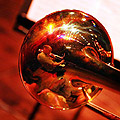 BREXIT BRIEFING: UK IMMIGRATION RULES
London Sinfonietta
Mark Pemberton
Director, ABO
LONG TERM
Tier 1 (Global Talent)
Be recognised as a leader or potential leader
Endorsed by Arts Council England
Up to 5 years
No language or minimum salary eligibility requirements
Apply to settle permanently after 3 years (leader) or 5 years (potential leader)
£97 application fee, £456 endorsement fee, £624 healthcare surcharge
LONG TERM
Tier 2 (Skilled Worker)
Up to 5 years
Certificate of Sponsorship
Points Based System – meet language and minimum salary requirements
Shortage Occupation List – principals, sub-principals and numbered positions
Apply to settle permanently after 5 years
£610 to £1,408 application fee (less £55 for EEA citizens), £624 healthcare surcharge
SHORT TERM
Tier 5 (Creative & Sporting)
Tier 5 (Concession)
Permitted Paid Engagement
Permit Free Festival
SHORT TERM
Tier 5 (Creative & Sporting)
Certificate of Sponsorship
Up to 12 months
Application fee £244 less £55 for EEA nationals
SHORT TERM
Tier 5 (Concession)
Certificate of Sponsorship
Up to 3 months
Non-visa nationals only
No prior entry clearance – but must present documents to border officer
No fee
SHORT TERM
Permitted Paid Engagement
Up to 30 days
£95 visa fee for visa nationals
No prior entry clearance and no fee for non-visa nationals but must show documents to border officer
Proof of engagement and profession
SHORT TERM
Permit Free Festival
Invited by festival on Home Office list
Standard Visitor route
No prior entry clearance for all foreign nationals – but must show documents to border officer
No fee
QUESTIONS?
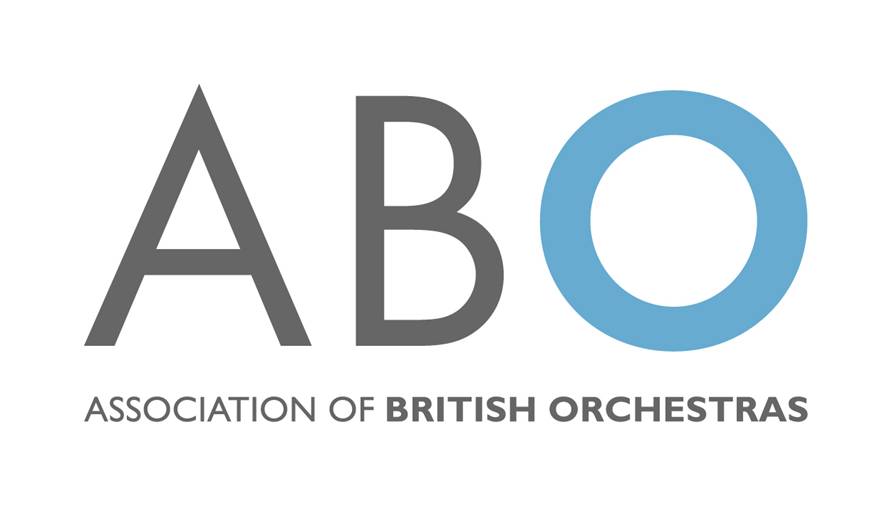 West Wing, Somerset House, 
Strand, London WC2R 1LA
www.abo.org.uk		email: info@abo.org.uk